Ярмарка вакансийБГТУ им. Шухова В.Г.Компания   «Софт-Юнион»21.11.2014Директор ООО «Софт-Юнион»Зайцев Сергей
О компании
Работаем с 2002 года
Более 1240 внедрений программных продуктов «1С»
Лидеры Белгородской области в рейтинге фирмы «1С», по России входим в TOP-100
Система менеджмента качества сертифицирована международной компанией DNV на соответствие стандарту ISO 9001:2008
Статус «Центр сопровождения программ и информационных продуктов фирмы «1С»
[Speaker Notes: У меня к вам несколько вопросов:
Кто из вас уже работает? …… Кто слышал о Софт-Юнион?...... А что слышали?
Цель моего выступления это познакомить вас с нашей компанией и направлениеми деятельности
коротко дать вам представление о профессии сервис-инженер и внедренец. 
Как придумали слоган в 1С: «Есть такая профессия Родину автоматизировать». 

Более тесно пообщаться с теми, кого это интересует.

Возможно впоследствии с кем то начать более тесные взаимоотношения,  я имею ввиду производственную практику, а может и работу у нас.]
Кто уже работает?
Кто считает, что после ВУЗа будет сложно найти работу?
Кто считает, что первое место работы – это не надолго и это только для старта?
Карьера в Софт-Юнион
[Speaker Notes: Работа очень интересная и разноплановая. Есть возможность совмещать работу и учебу. Помимо умения программировать, нужно еще знать и понимать особенности различных видов учета (бухгалтерского, управленческого, производственного, налогового и т.д.) Одна из фишек нашей профессии – это постоянное обучение и самообразование.  Возможность не отставать от развития современных средств разработки.  На данный момент специфика продаж 1С такова, что нельзя просто продать коробку, получить деньги и все. Клиенты требуют повышенного внимания от нас. Заказчик хочет получить готовое решение, которое подходит именно ему.]
О работе у нас
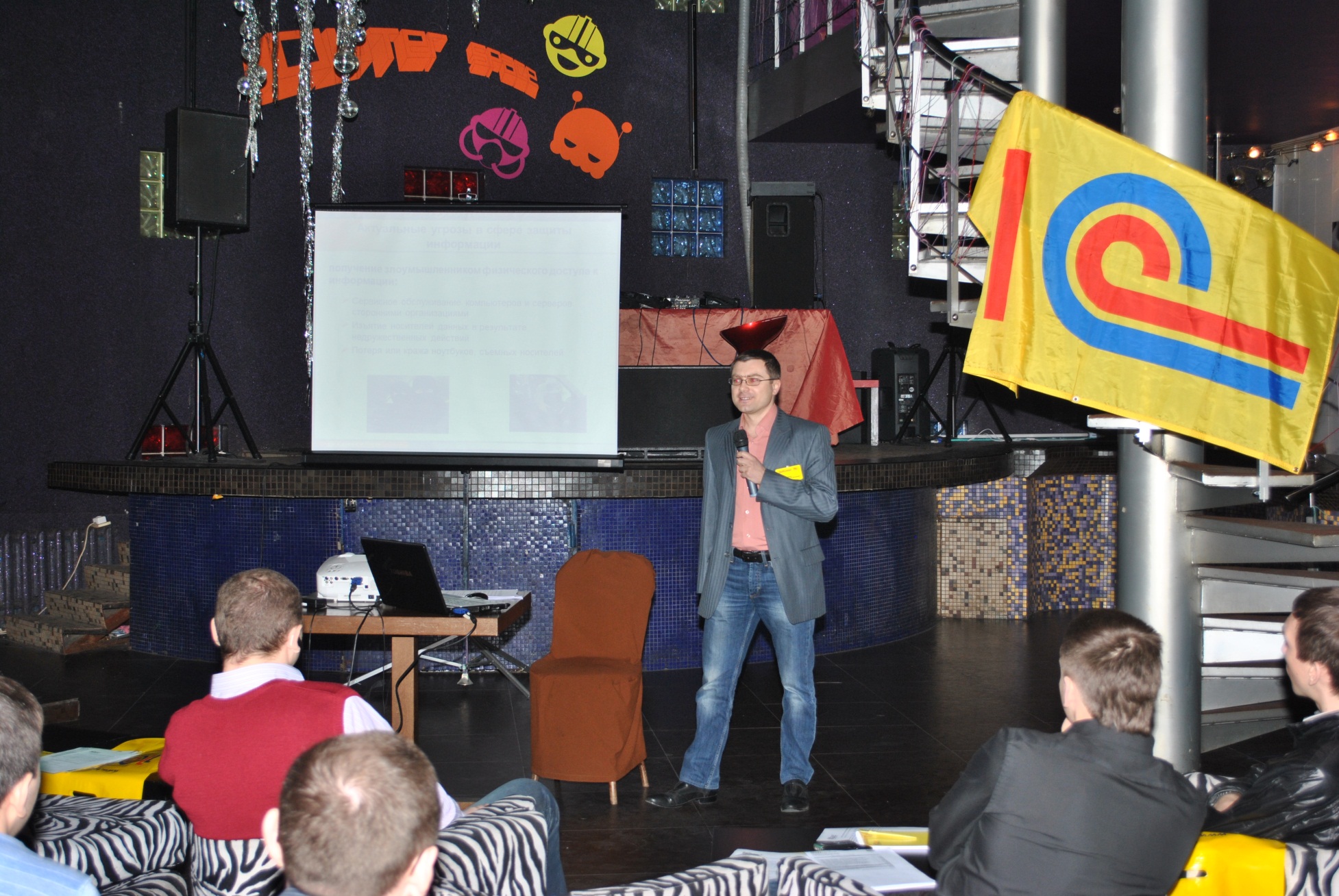 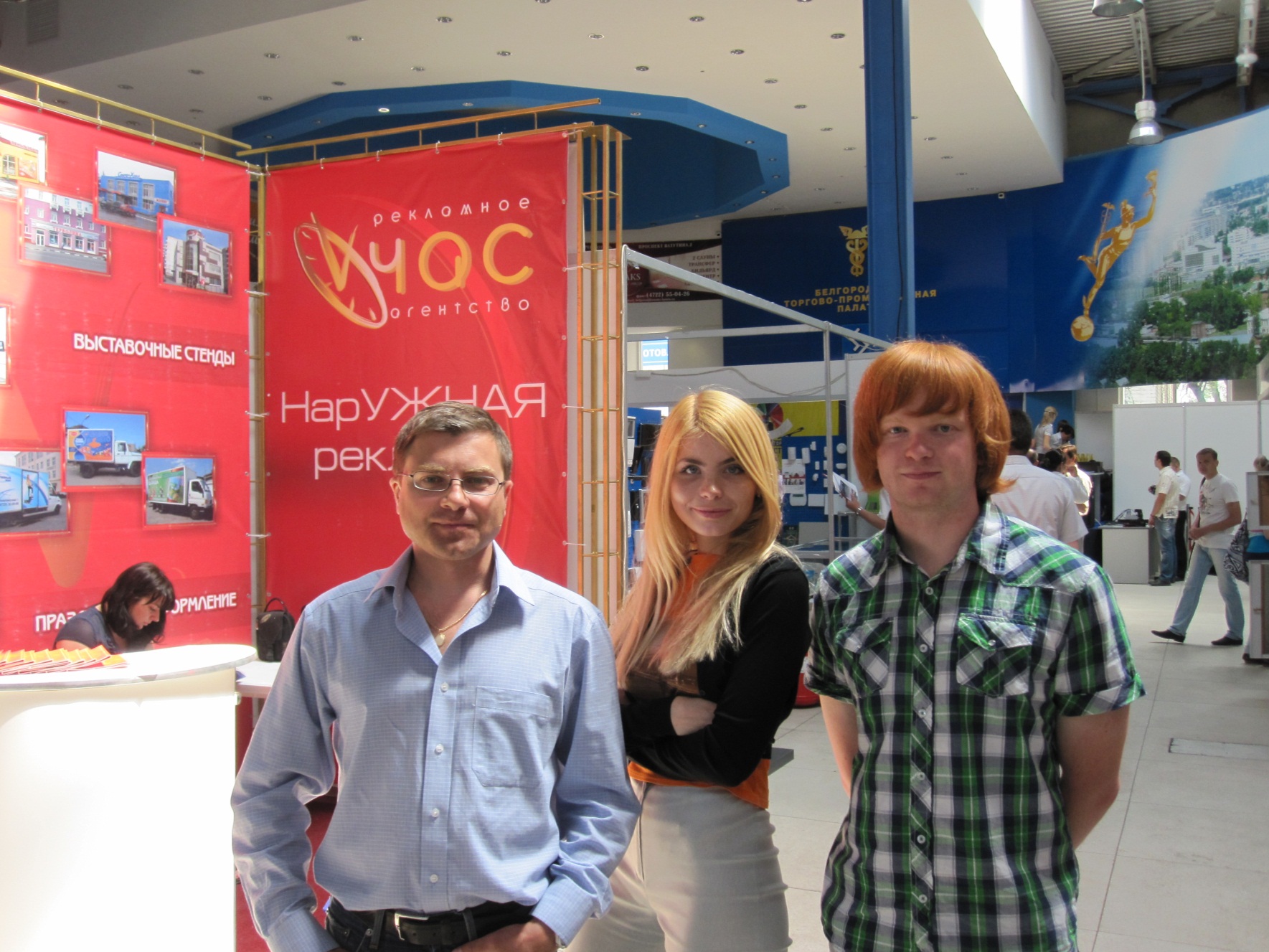 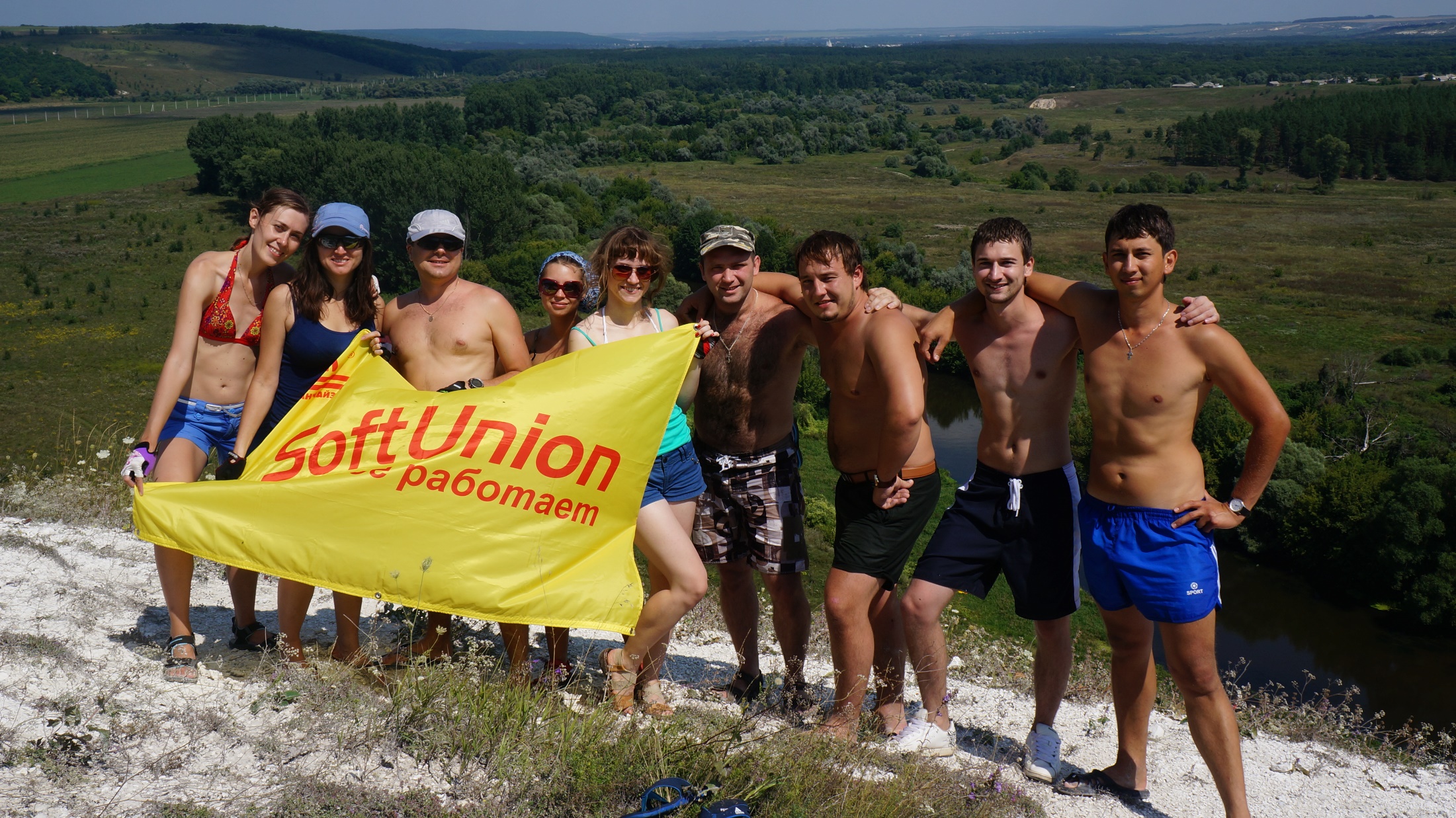 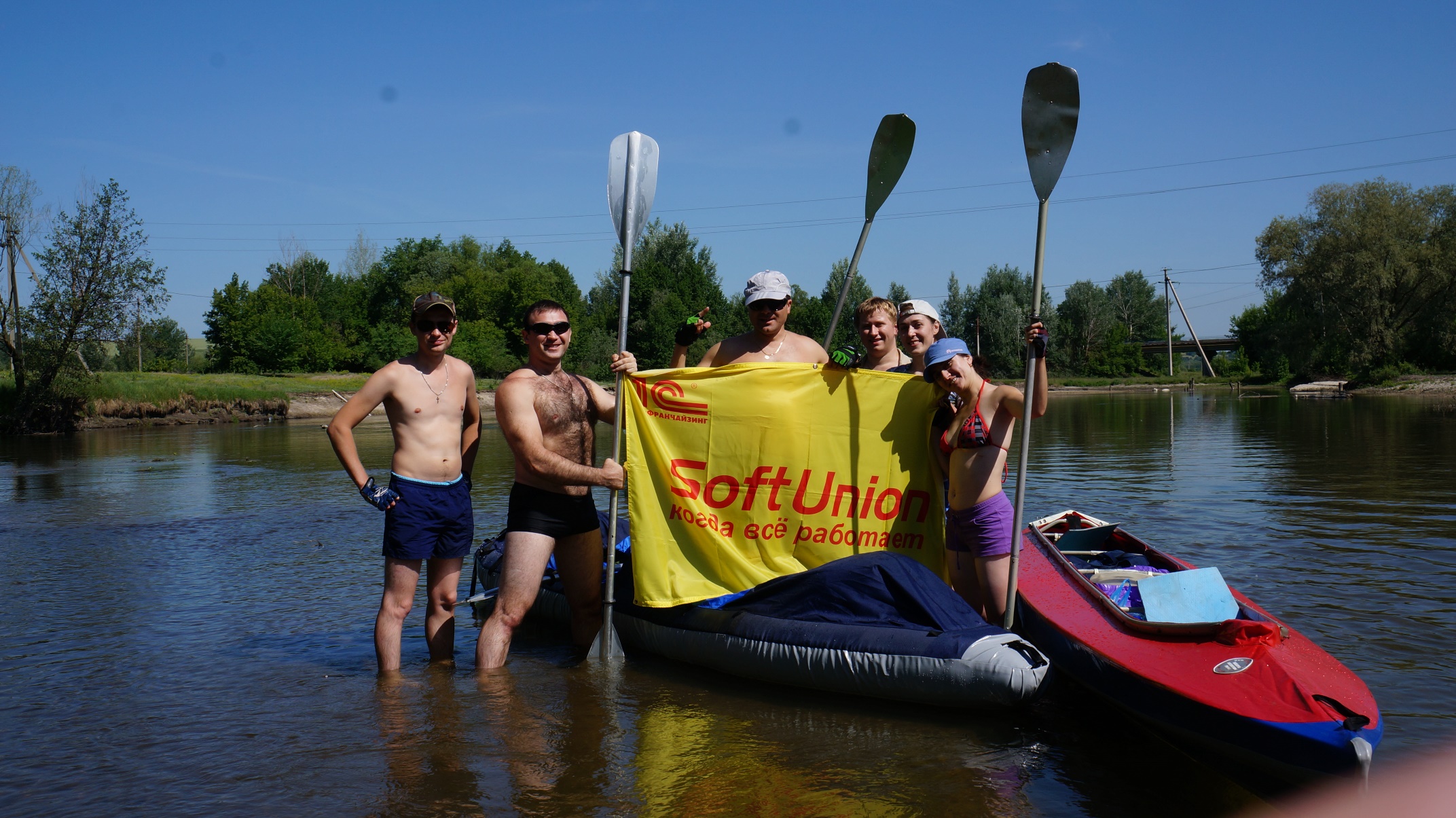 Гибкий график
Неполный рабочий день
Коллектив единомышленников
Участие в выставках и семинарах
Обучение в Москве
Совместные спортивно-развлекательные мероприятия 
[Speaker Notes: Гибкий график
Неполный рабочий день
Коллектив единомышленников
Участие в выставках и семинарах
Обучение в Москве
Совместные спортивно-развлекательные мероприятия ]
Как нас найти
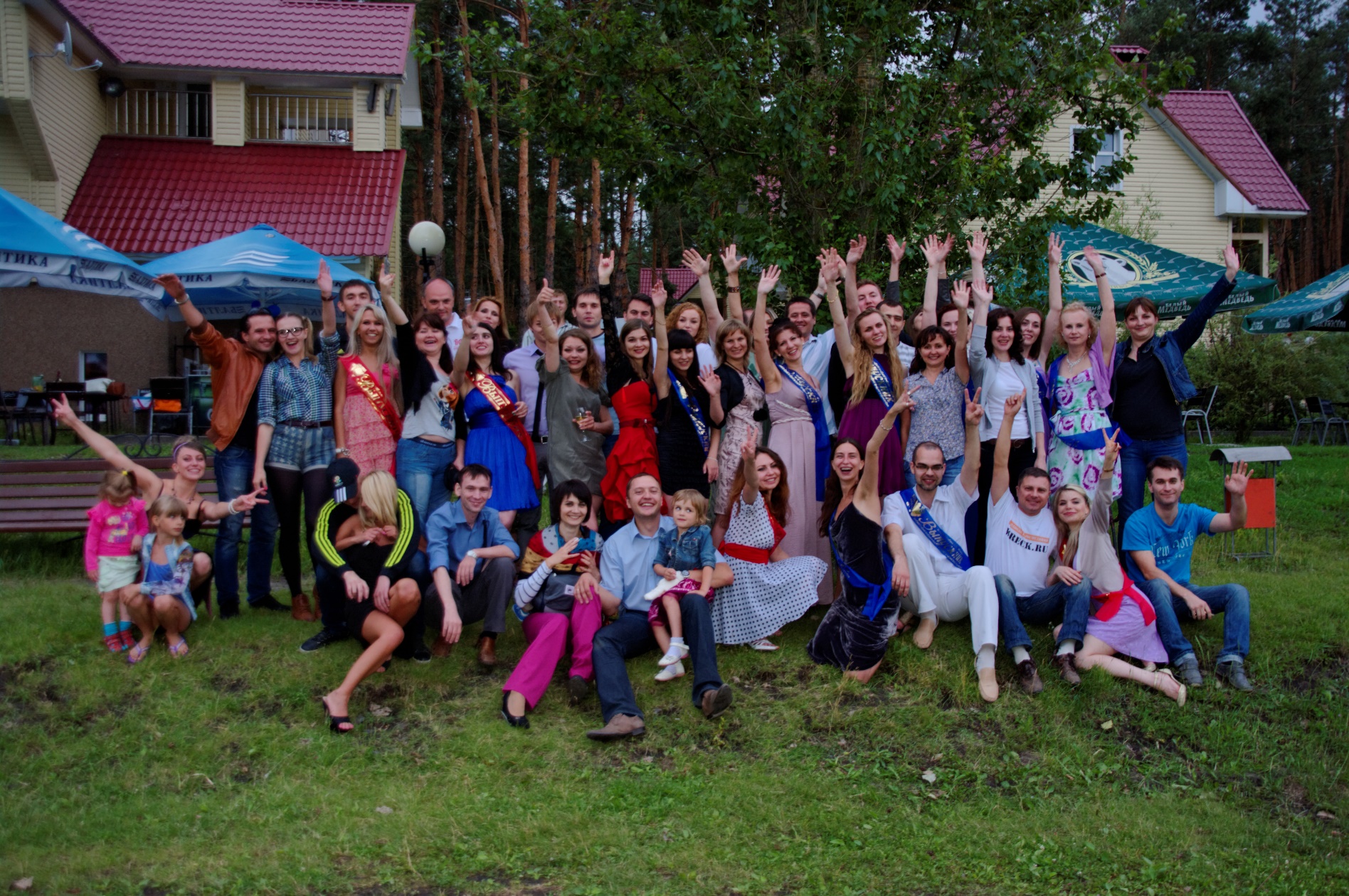 Белгород, ул. Королёва 2а, офис 520
Телефон – 520-911
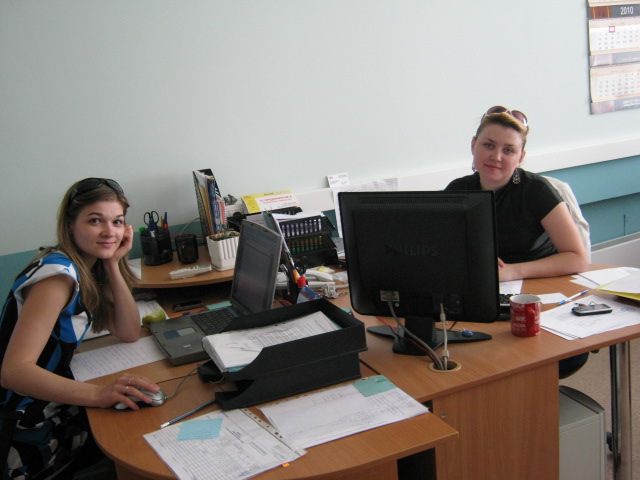 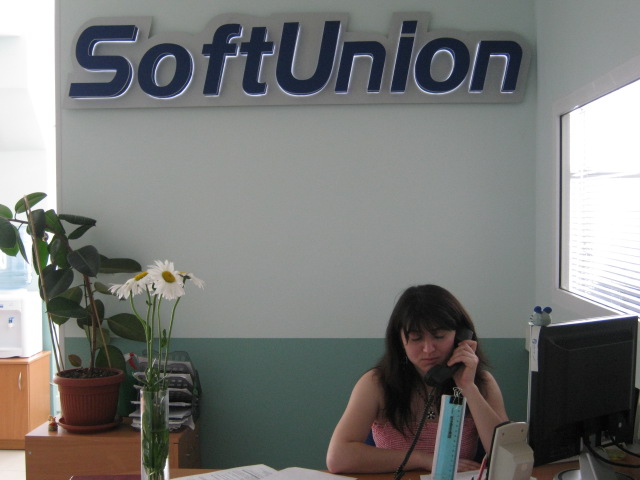 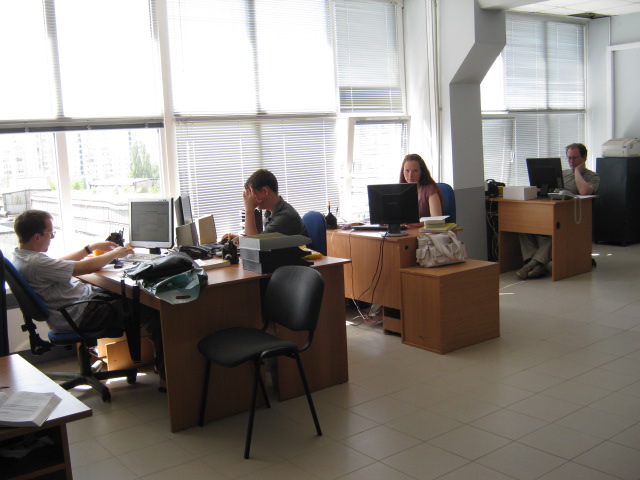 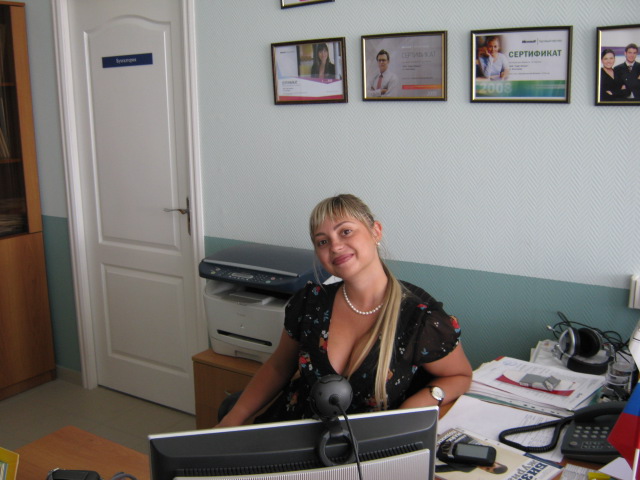 Спасибо за внимание!
Директор
ООО «Софт-Юнион»
Зайцев Сергей
serg@softunion.ru